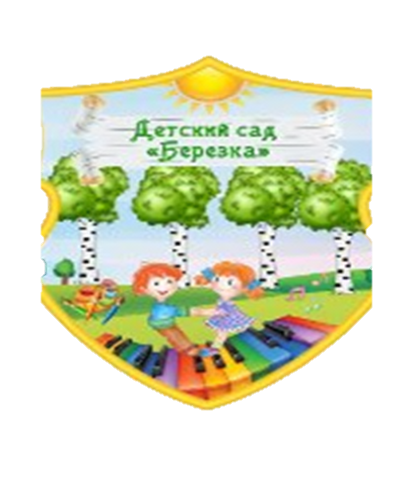 Муниципальное бюджетное дошкольное образовательное учреждение детский сад «Берёзка»
Возрастные особенности детей       младшего дошкольного возраста. Кризис 3-х лет.
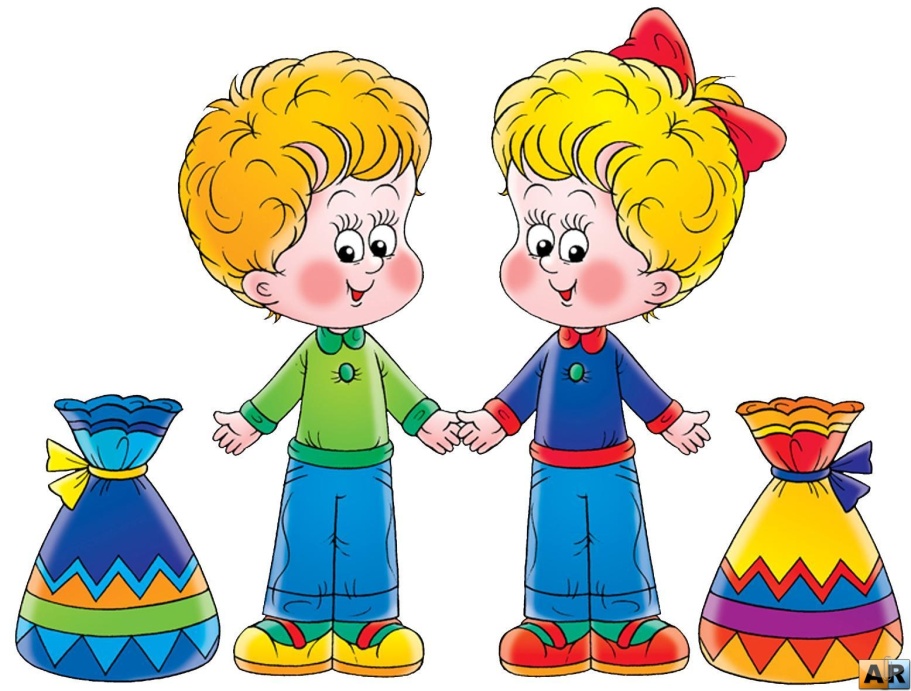 Подготовила : 
педагог – психолог МБДОУ  Сорокина Е.И.
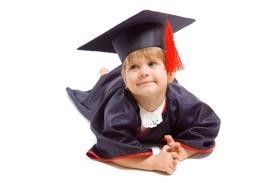 «Дети должны жить в мире красоты, игры, сказки, музыки, рисунка, фантазии, творчества».
 В. А. Сухомлинский
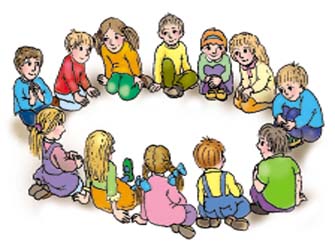 Возрастные особенности детей 3-4 лет
Ведущая потребность  - потребность в общении, уважении и признании.
Ведущий вид деятельности – игра.
Происходит формирование «противо-воли»;
Проявление осознания себя как отдельного человека;
Возникает насущная потребность в общении со сверстниками;
Игра становится коллективной.
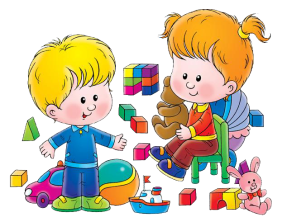 Возрастные особенности детей 3-4 лет
Развитие психических процессов
Ведущая познавательная функция – восприятие.
Новообразования:
усвоение первичных нравственных норм.
самооценка.
появление элементов партнерского общения.
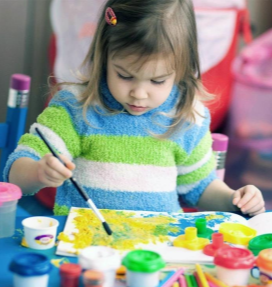 Родителям важно:
- С терпением и пониманием относиться к проявлениям «противо-воли» ребенка. - Разбирать вместе с ребенком ситуации возникновения конфликтов в детском саду или на детской площадке. - Бережно обращаться с чувствами ребенка. - Продолжать активно развивать координацию движений (учить прыгать, стоять на одной ноге, играть с мячом), мелкую моторику (этому способствуют занятия лепкой, различные шнуровки, складывание пирамидок). - Осознавать, что речевые обороты и запас слов будут формироваться у него главным образом из той речи, которую он слышит в семье.
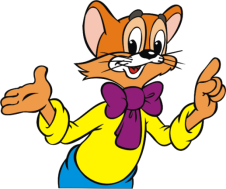 Кризис трёх лет
Проявления:

 Негативизм;
Упрямство и строптивость;
 Своеволие; 
Обесценивание;
Протест-бунт и деспотизм.
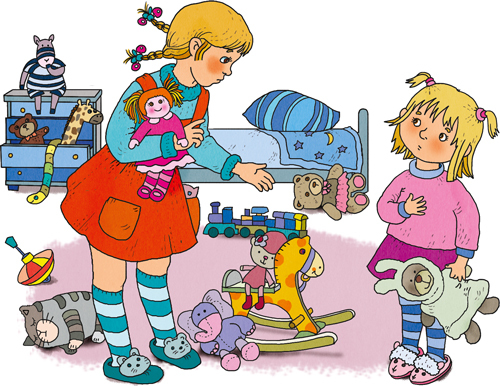 Как помочь ребёнку:
Постарайтесь увидеть положительные стороны проявлений кризиса;
Продумайте стратегию поведения по отношению к ребёнку;
Будьте настойчивы и последовательны;
Не пытайтесь в это время что-либо внушить ребёнку.
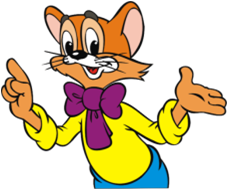 Возрастные особенности детей 4-5 лет
Ведущая потребность  - познавательная активность.
Ведущий вид деятельности – сюжетно-ролевая игра.
Стремление к самостоятельности;
Этические представления;
Творческие потребности;
Страхи; 
Отношения со сверстниками;
Активная любознательность.
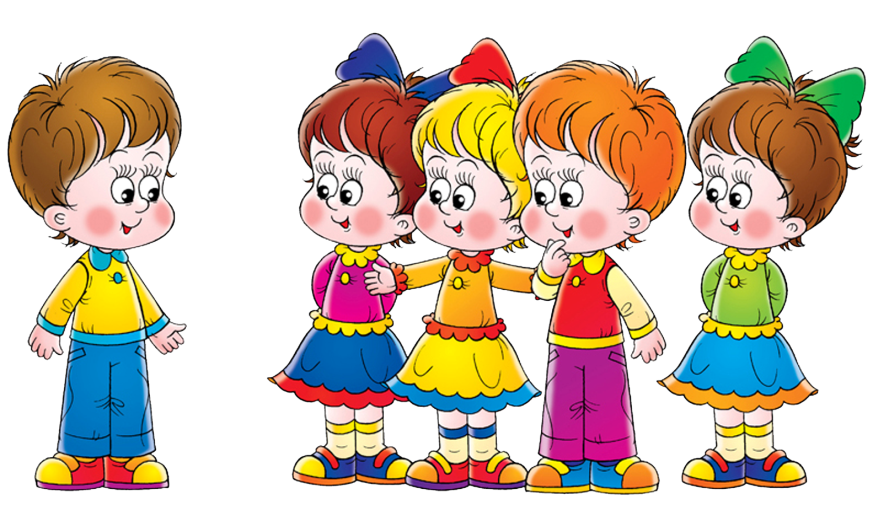 Возрастные особенности детей 4-5 лет
Развитие психических процессов
Ведущая познавательная функция – наглядно-образное мышление.
Новообразования:
Контролирующая функция речи.
Появление элементов творческого воображения в сюжетно-роле­вой игре.
Появление элементов произвольности.
Появление внеситуативно-личностной формы общения с взрослым.
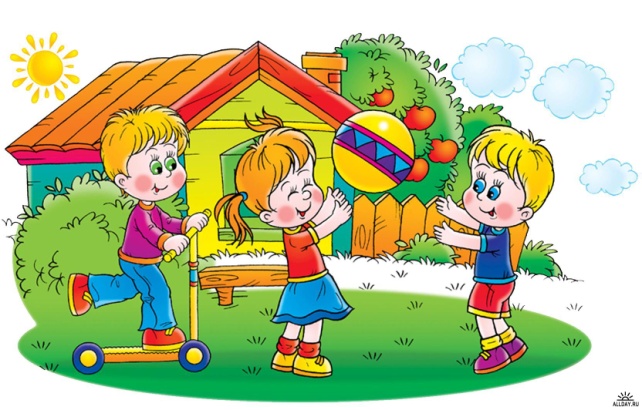 Родителям важно:
- Понять, каковы в вашей семье правила и законы, которые ребёнку не позволено нарушать. - По возможности вместо запретов предлагать альтернативы.- Говорить ребёнку о своих чувствах.- Не перегружать совесть ребёнка.- Предоставлять ребёнку возможность для проявления его творчества и самовыражения.- Обеспечить ребёнку возможность совместной игры с другими детьми.- Быть открытыми к вопросам ребёнка.
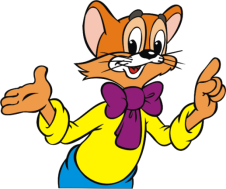 БЛАГОДАРЮ ЗА ВНИМАНИЕ!!!